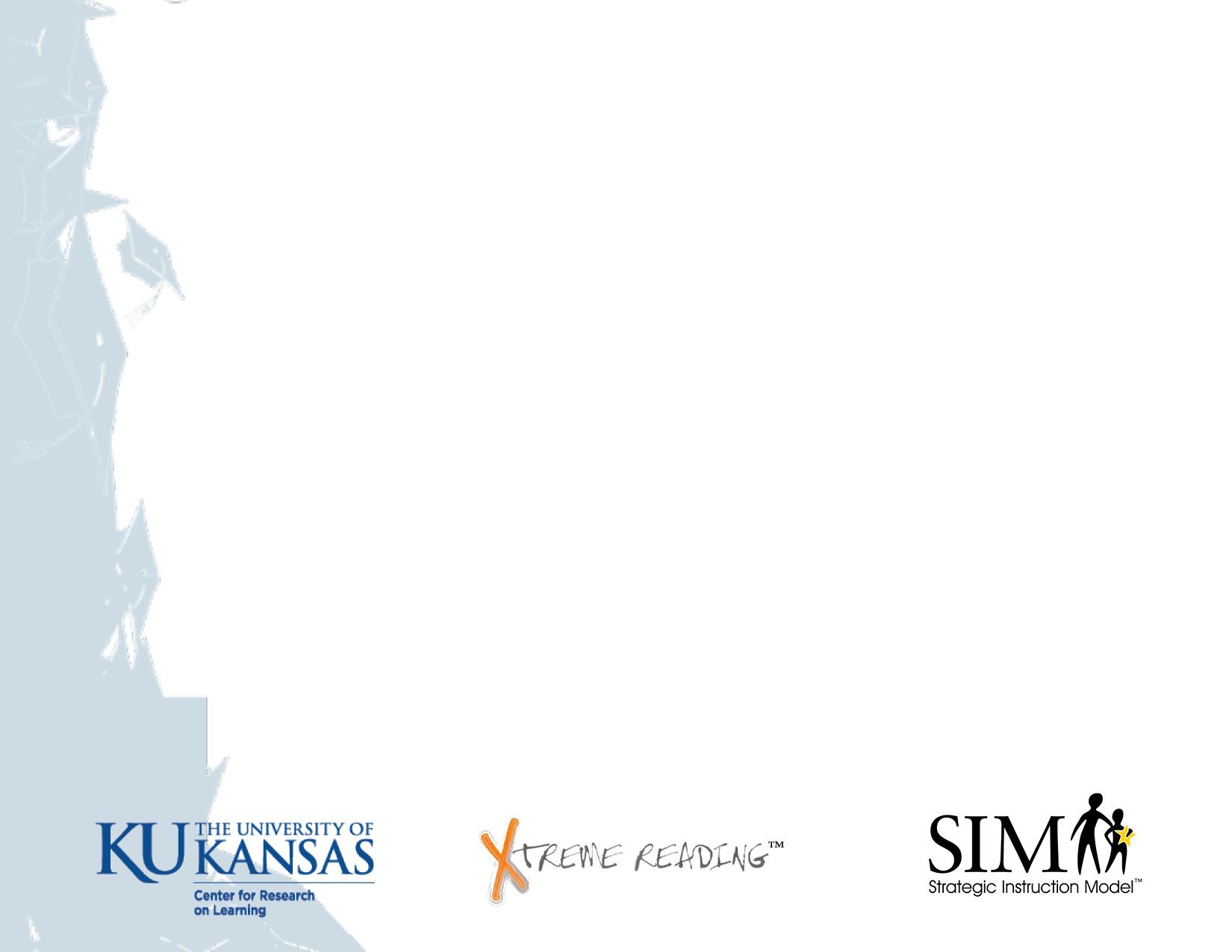 WORD MAPPING
Authors:  Monica L. Harris, Jean B. Schumaker, and Donald D. Deshler

Presentation Compiled by Bonnie Palasak
Revised July 2020
WORD MAPPING
Course Organizer
The
Course Organizer
Teacher:
Student:
Time:
Course Dates:
This Course: Xtreme Reading
is
about
Course Questions:
Grading Procedures
building the knowledge, strategies, and habits of learning that will make you a great reader and help you reach important goals.
Start-Up Activities
Participation & Discussion
Classroom Skills	
Assignments
Book Study
Tests & Quizzes
1.	How does thinking about your dreams and possibilities for your life change the way you approach learning?

2. 	Why do good learners know and use several different reading strategies? 

3. 	How can learning new words and spending lots of time reading improve the knowledge that you have?

4. 	Why is reading fluently important?

5. 	Why is developing good habits of learning important?

6. 	How does improving your reading help you reach your goals and dreams?
Course Map
This Course:
Student:
includes
Tasks/Activities
Classroom
Expectations
Learning Routines
Critical Concepts
Learned in these
Units
Xtreme Reading
Teamwork
Respect
Tolerance
Voice
Choice
Hard work
Discussions
Products
Quizzes
Classroom procedures	Guided practice
Daily agenda		Partner practice
Start-up activities	Feedback sessions
Group participation	Progress charting
Hopes and Dreams 	
Reading Strategies
Habits of Learning	
Expert Reading
Learning
Community
Reading
Strategies
Hopes
and Dreams
through
through
Highly Engaging 
Literature
Highly Engaging 
Literature
through
Highly Engaging Literature
Day 1
© University of Kansas Center for Research on Learning - 2012
Start-Up Activity Day 1
In your journal, make a list of the classes you have that require you to know the meaning of words.
© University of Kansas Center for Research on Learning - 2012
[Speaker Notes: Day 1 Word Mapping Strategy]
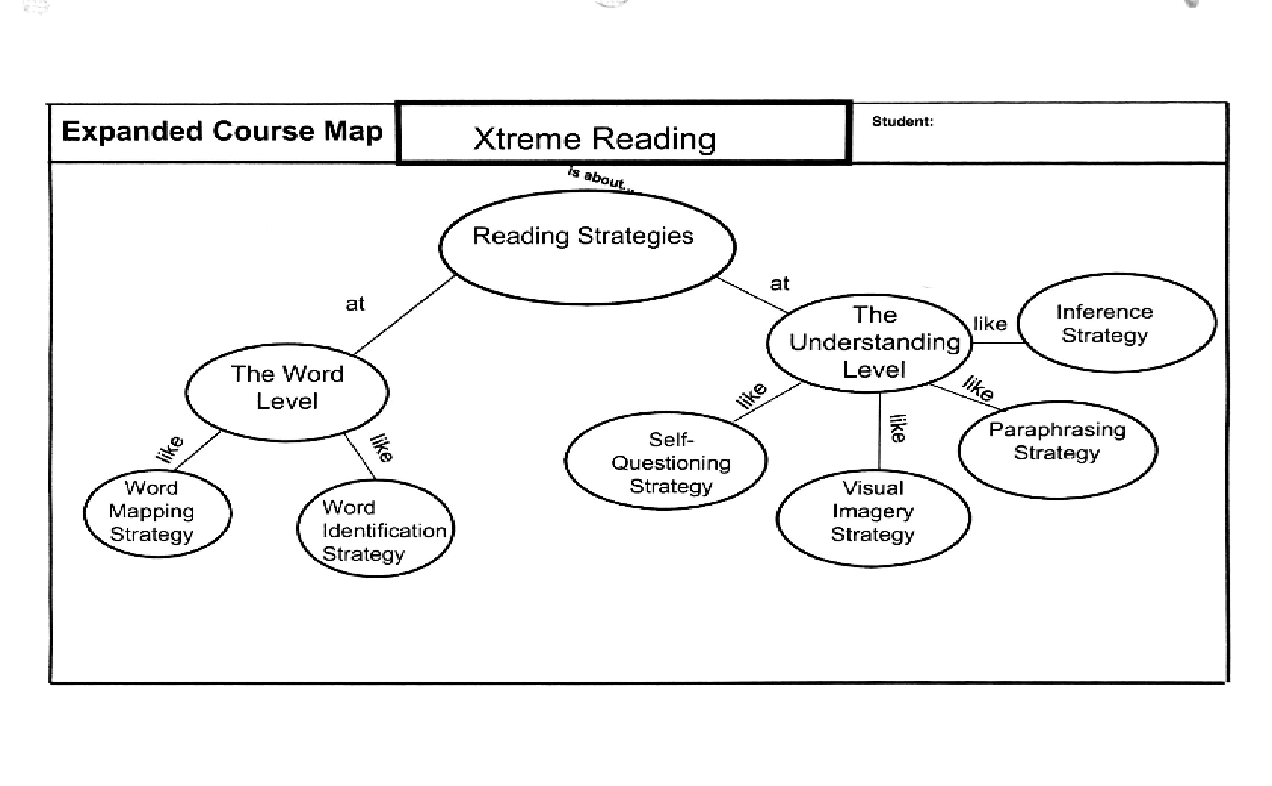 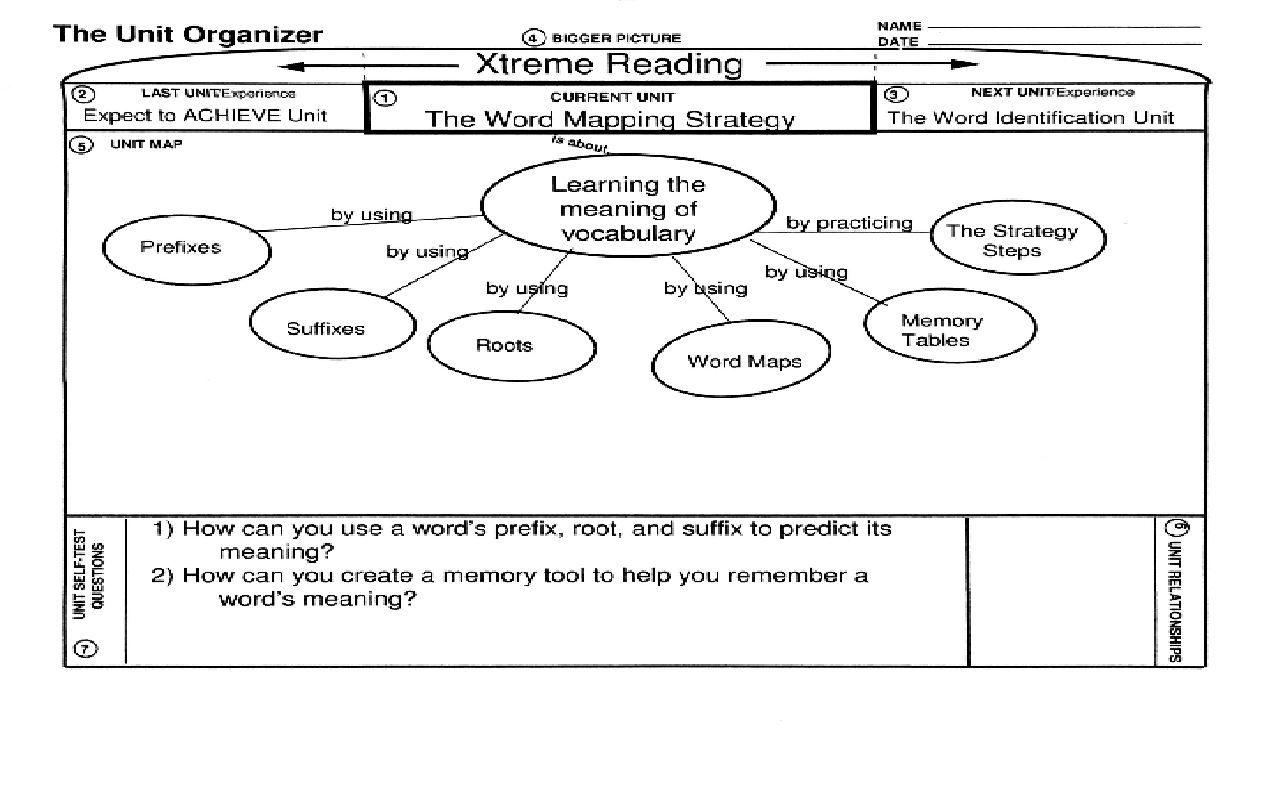 [Speaker Notes: Unit Organizer  student manual page 2]
Our world is filled with words!
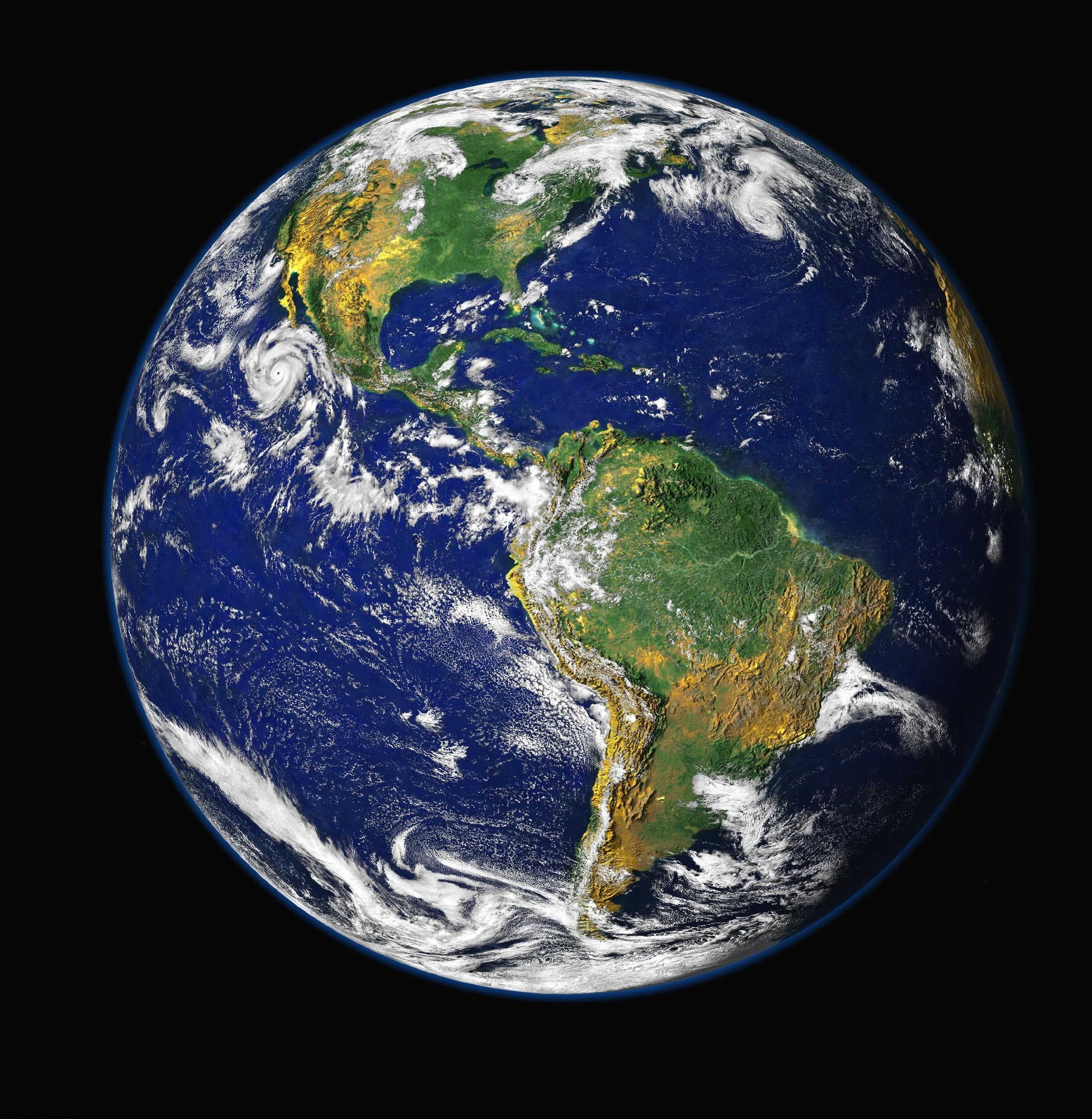 © University of Kansas Center for Research on Learning - 2012
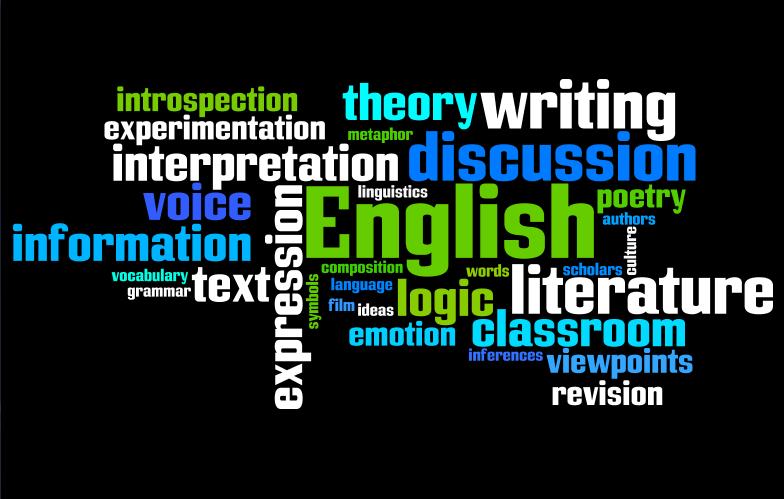 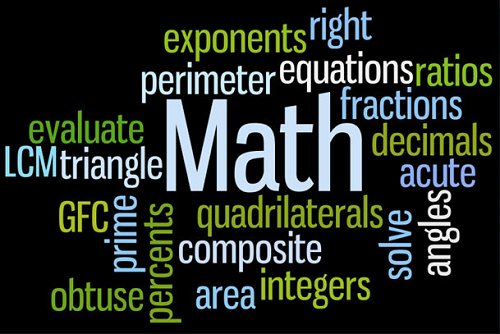 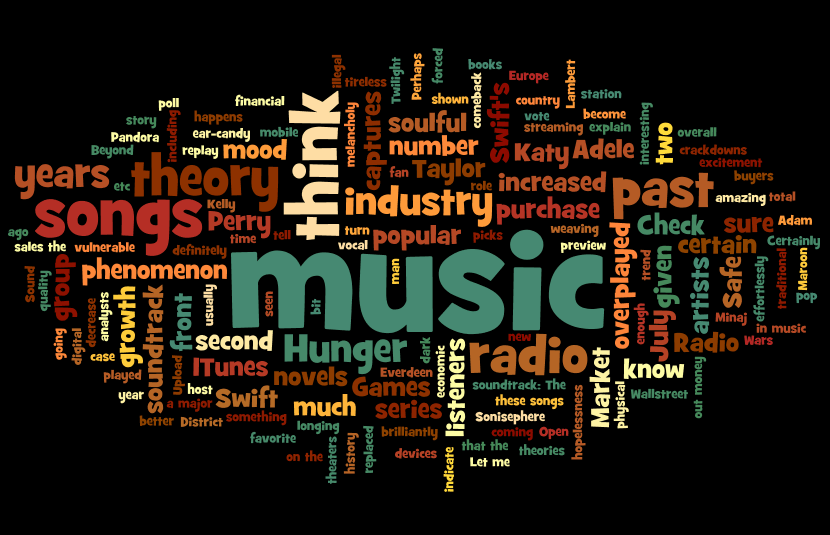 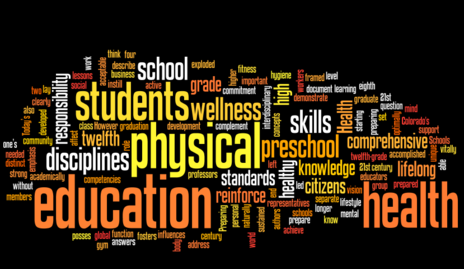 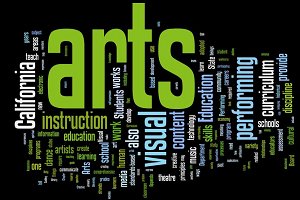 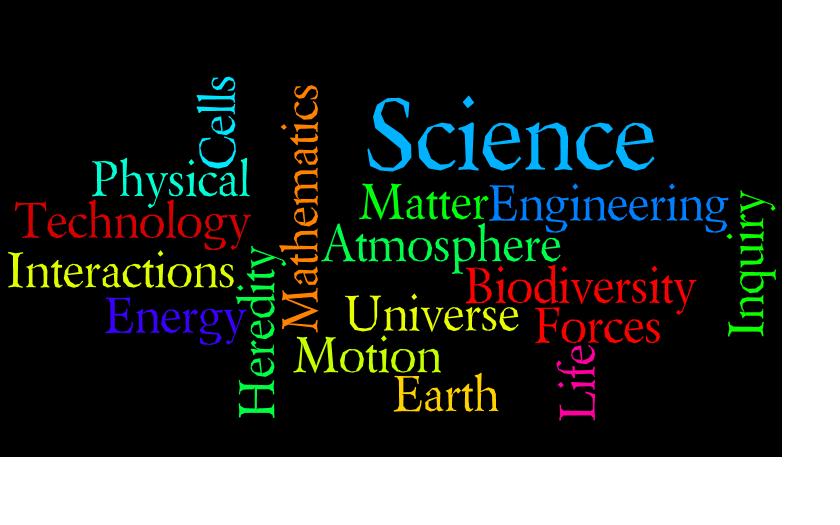 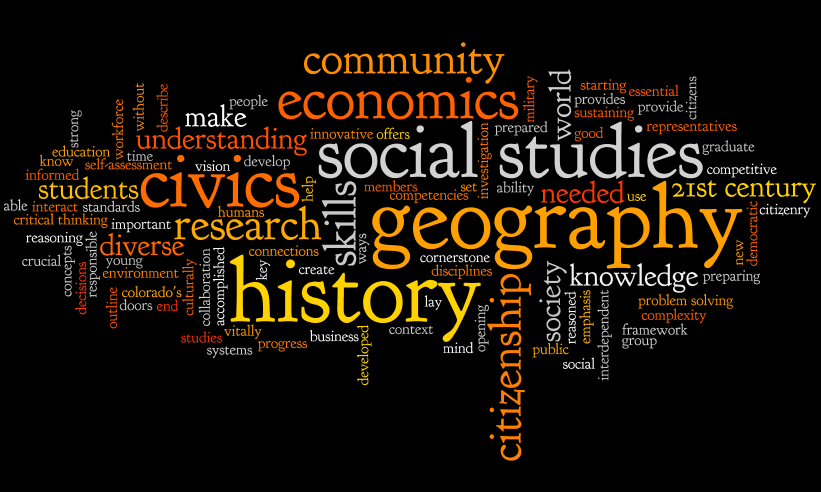 © University of Kansas Center for Research on Learning - 2012
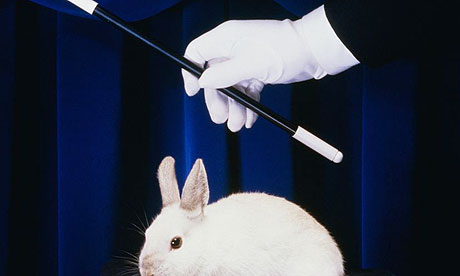 Figuring out words
isn’t
MAGIC!
© University of Kansas Center for Research on Learning - 2012
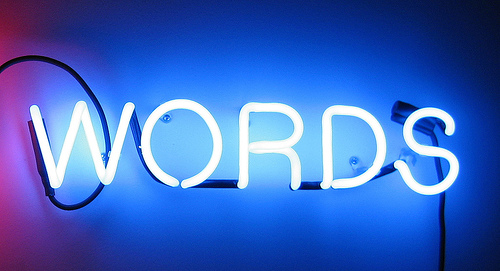 The 
WORD MAPPING STRATEGY
will help us
UNDERSTAND
© University of Kansas Center for Research on Learning - 2012
[Speaker Notes: See next slide]
Expectations for Class Today
Pay attention
Take notes
Participate in the discussion
Concentrate
Work carefully
© University of Kansas Center for Research on Learning - 2012
[Speaker Notes: Lesson 1 Word Mapping Manual pages 14-27 Prefixes]
Word Mapping Notes Sheet
#1
© University of Kansas Center for Research on Learning - 2012
[Speaker Notes: Student Notebook Pg. 4  Answer Key  WM manual pg. 188
Teacher Script pages 14-20]
Let’s start by looking at parts of words
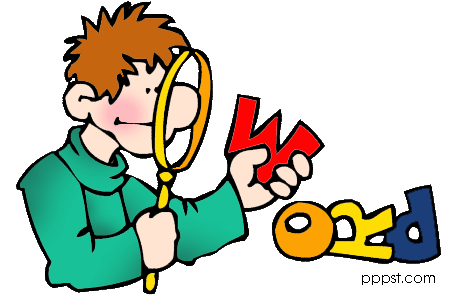 © University of Kansas Center for Research on Learning - 2012
Word Parts
You need to learn a little about how words are built.
Just like a desk or a computer has parts, words have parts too.
These parts are made up of a combination of sounds.
Some of these parts have a special meaning.
Once you know the meaning of several word parts, you can start to figure out what the words mean.
© University of Kansas Center for Research on Learning - 2012
Words are made of word parts called morphemes.
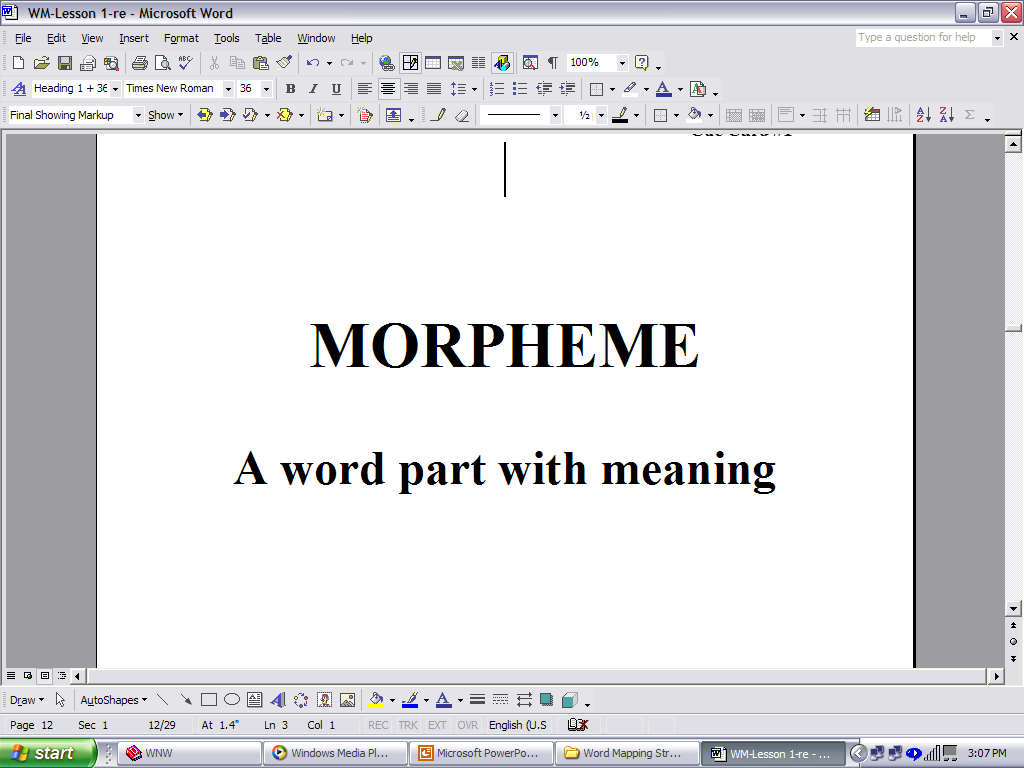 © University of Kansas Center for Research on Learning - 2012
“un-” is a morpheme that we see in a lot of words.
Unable
Unafraid
Unreal
Uncluttered
Unexpected
Unbuttoned
The morpheme “un-” means not.
© University of Kansas Center for Research on Learning - 2012
The morpheme ‘un-’ means ‘not’.
The morpheme ‘book’ means something that you read that has many pages.
Remember, a whole word can be a morpheme or just part of a word.
© University of Kansas Center for Research on Learning - 2012
Morphemes are different from syllables.
Syllables are 
word parts centered on a vowel sound that have no meaning.
© University of Kansas Center for Research on Learning - 2012
Morphemes vs. Syllables
Let’s look at the word “Unladylike”

Syllables
			un-	la-	dy-	like

Morphemes
			un		lady		like
4 syllables
3 morphemes
© University of Kansas Center for Research on Learning - 2012
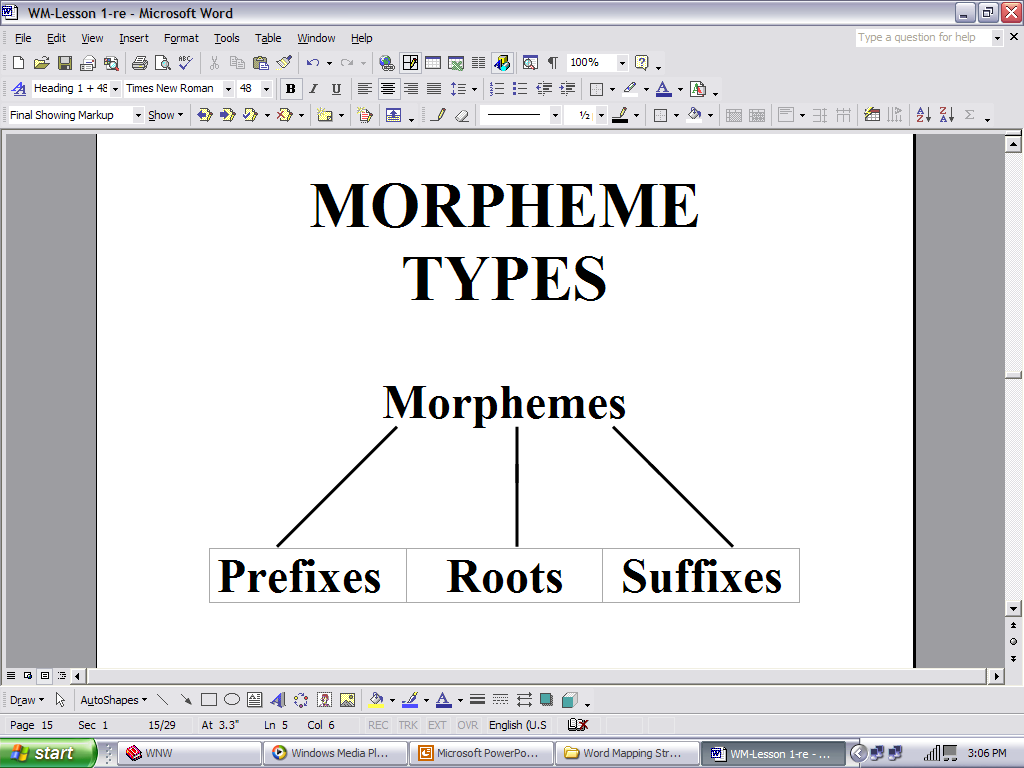 unamicable
un-	         amic	         -able
© University of Kansas Center for Research on Learning - 2012
Prefixes
Are placed at the 
beginning of a word.
© University of Kansas Center for Research on Learning - 2012
Roots
Can be at the beginning, middle or end of a word.

Roots can be the entire word.
© University of Kansas Center for Research on Learning - 2012
Suffixes
Are placed at the 
end of a word.
© University of Kansas Center for Research on Learning - 2012
If you know the meaning of all the parts, you can usually figure out what a word means.
Unfortunately, all words don’t have these parts, so sometimes we just have to learn the meaning of certain words because we won’t be able to figure them out.
© University of Kansas Center for Research on Learning - 2012
The Word Mapping Strategy
Is the name of the strategy 
that will help us 
learn all about 
prefixes, suffixes and roots.
© University of Kansas Center for Research on Learning - 2012
Let’s start with prefixes …
The prefix
“re” 
Means
back 
or 
again.
Prefixes are at the beginning of a word and change the meaning of the word.
© University of Kansas Center for Research on Learning - 2012
Prefix Definitions List
Several prefixes are used over and over in the English language. 
If you can pronounce these common prefixes, you will be better able to pronounce the words you encounter in your reading, and you will be able to figure out their meaning. 
Let’s look at a list of some common prefixes on your prefix list.
© University of Kansas Center for Research on Learning - 2012
[Speaker Notes: Student Notebook pages 5 &6 Word Mapping manual page s122-123 make copies for students on colored paper if available .  They can be placed in plastic sleeves.]
This list contains many of the common prefixes you will encounter, a definition for the prefix, and at least one word that starts with each prefix.
For example, one prefix on the list is ‘re-’. One word that starts with ’re-’ is ‘revise’. You can use this list as a handy reference guide as you learn to pronounce and identify prefixes.
© University of Kansas Center for Research on Learning - 2012
What’s the definition for ‘re-’?
Right, it means again or back. The root of the word ‘revise’ is ‘vis’ which means ‘see’. 
‘Revise’ means to ‘resee’ something or ’see something again’. You can revise something you have written by looking it over and finding the errors.
© University of Kansas Center for Research on Learning - 2012
What other words do you know that start with ‘re-’ besides revise?
As you can see, a lot of words start with the prefix ’re-’. The same is true for the other prefixes on the list.
If you can pronounce and know the meaning of all these prefixes, you are one step closer to being able to read and understand the meaning of most words that you will encounter.
Let’s talk about a few more of the prefixes on the list.
© University of Kansas Center for Research on Learning - 2012
Prefixes within prefixes
There is something else you need to know about prefixes.
Some prefixes are included in other prefixes.
For example, the prefix ‘de-’ is included in the prefix ‘dem-’. That means you have to be very careful when you see a word starting with ‘de-’. Before you isolate ‘de-’ from the rest of the word, you must make sure that it is not followed by an ‘m’. If an ‘m’ follows the ‘de’, the meaning will be different. Therefore, be sure to identify the biggest prefix you can.
What are some other prefixes on this list that are contained in other prefixes?
© University of Kansas Center for Research on Learning - 2012
Be Careful.
Watch for Tricksters!
Tricksters 
are words that start with the same letters as prefixes
 but don’t really have prefixes.
Check out this word …
READ
It looks like it has the prefix “re” ………but does it?
© University of Kansas Center for Research on Learning - 2012
Red
Return
Recycle
Real
Which words have a prefix and which are tricksters?
A prefix changes or adds to the meaning of the root. If you take the letters ‘re-’ off the words ‘Red’ and ‘Real’, nothing is left but a few letters.
© University of Kansas Center for Research on Learning - 2012
Be careful when you look for the prefix of a word.
Always ask yourself whether the letters you think are a prefix are really part of the root.
We’ll be talking more about these tricksters throughout the year.
© University of Kansas Center for Research on Learning - 2012
Compound Prefixes include 2 or more prefixes.
These words have compound prefixes:

dis•con•nect

dis•com•fort
© University of Kansas Center for Research on Learning - 2012
When you are looking for the prefix of a word, you also need to be sure to check that there aren’t two prefixes at the beginning of the word.
Unrelenting
© University of Kansas Center for Research on Learning - 2012
Guided Practice
Isolate the Prefix Worksheet #1
© University of Kansas Center for Research on Learning - 2012
[Speaker Notes: Student Notebook Pg. 7  Answer Key WMS Manual pg. 190  Prefix  Definitions List WPS manual pages 122-123]
Let’s Practice
How do you say that?
© University of Kansas Center for Research on Learning - 2012
Independent Practice
Isolate the Prefix Worksheet #2
© University of Kansas Center for Research on Learning - 2012
[Speaker Notes: Student Notebook Pg. 8 Answer Key WMS Manual pg. 190  Prefix  Definitions List WPS manual pages 122-123]
Independent Practice
You need to determine whether there is a prefix on each word, and you must isolate the prefix using a backwards ‘L’.
Watch out, because some words on the worksheet do not have prefixes. You may use your Prefix Definitions List for reference.
80% correct is mastery
© University of Kansas Center for Research on Learning - 2012
Today, you learned about three types of word parts or morphemes: prefixes, roots, and suffixes.
Next, you will learn about suffixes.
After that, you will learn about roots.
© University of Kansas Center for Research on Learning - 2012
Day 2
© University of Kansas Center for Research on Learning - 2012
Start-Up Activity
Use your prefix list, and separate as many prefixes in Worksheet # 3 as possible. 
The worksheet is in your notebook.
© University of Kansas Center for Research on Learning - 2012
[Speaker Notes: Student Notebook Pg. 9  Answer Key WMS Manual pg. 190  Prefix  Definitions List WPS manual pages 122-123]
In order to be able to use the Word mapping Strategy, you must be able to recognize prefixes, suffixes, and roots.
You have learned about prefixes, word parts with meaning that are located at the beginning of words.
© University of Kansas Center for Research on Learning - 2012
Today we will begin a short unit on suffixes, word parts with meaning that are located at the end of words. You will see several examples of suffixes, and you will practice separating suffixes from the rest of the word and pronouncing them.
© University of Kansas Center for Research on Learning - 2012
Expectations for Class Today
Pay attention
Take notes
Participate in the discussion
Concentrate
Work carefully
© University of Kansas Center for Research on Learning - 2012
#2
Word Mapping Notes Sheet
© University of Kansas Center for Research on Learning - 2012
[Speaker Notes: Student Notebook Page 11   WMS Manual Answer Key pg.188]
Suffixes
Are morphemes that are at the 
end of a word.
© University of Kansas Center for Research on Learning - 2012
Suffix Definitions List
This Suffix Definitions List gives us many of the common suffixes that you will be encountering. If you can pronounce these suffixes and know their meaning, you will be better able to read and understand most of the words you encounter.
What’s the first suffix on the list?
© University of Kansas Center for Research on Learning - 2012
[Speaker Notes: Suffix Definition List  make copies for students WMS manual pgs. 129,130]
A word that has the suffix “-able” is
Loveable
© University of Kansas Center for Research on Learning - 2012
One word that ends with ‘-able’ is loveable. Since the list tells us that ‘-able’ means ‘that can be’, ‘loveable’ means ‘something that can be loved’.
What other words end with ‘-able’?
Read and discuss a few other suffixes on the list.
© University of Kansas Center for Research on Learning - 2012
There
are
Types
Of
suffixes
Inflectional
Derivational
© University of Kansas Center for Research on Learning - 2012
Inflectional suffixes are morphemesthat change:
Number
Point of view
Tense

OR show
Possession (ownership) or comparison
© University of Kansas Center for Research on Learning - 2012
Inflectional Suffixes Table
This list shows the most common inflectional suffixes in the left-hand column.
© University of Kansas Center for Research on Learning - 2012
The suffix “s” means more than one.
Book									Books

Teacher 								Teachers

Banana								Bananas

Police Car									Police cars
© University of Kansas Center for Research on Learning - 2012
Inflectional suffixes do not change themeaning of the word.
Book										Books

Teacher 									Teachers

Banana									Bananas

Police Car									Police cars
© University of Kansas Center for Research on Learning - 2012
Derivational suffixes create a differentform of a word,so the meaning of the word is changed.
Teach								Teacher

Diction								Dictionary

Victor								Victory
© University of Kansas Center for Research on Learning - 2012
Some derivational suffixes change the part of speech of the word.
For example, with the addition of the suffix ‘-fy’, the noun ‘glory’ can be changed into the verb ‘glorify’.
With the addition of the suffix ‘ion’, the verb ‘invent’ can be changed into the noun ‘invention’.
© University of Kansas Center for Research on Learning - 2012
Some derivational suffixes do not change the part of speech of the word.
For example, the suffix ‘-er’ can be added to the noun ‘port’ (which means a place where ships come into shore) into another noun ‘porter’ (which means a person carries people’s luggage when they arrive on a ship, plane, or train).
The meaning of the word can change, but the part of speech does not.
© University of Kansas Center for Research on Learning - 2012
-er
-en
-ing
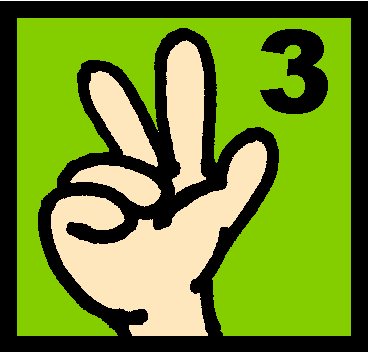 There
are
Suffixes
 that are
both
Inflectional
 and 
derivational
© University of Kansas Center for Research on Learning - 2012
Keep in mind that some suffixes do not change the meaning of the word, and some do.
Some suffixes do not change the part of speech of a word, and others do.
If you know what suffixes mean and what they do or don’t do, that will help you figure out the meaning of words.
© University of Kansas Center for Research on Learning - 2012
Suffix Guidelines
There are several guidelines you need to keep in mind as you add suffixes to words.
These guidelines are not ‘hard and fast’ rules. That is, they are not always used; they are sometimes used, but knowing about them might help you as you are guessing the meaning of a word.
© University of Kansas Center for Research on Learning - 2012
Adding suffixes to words that end in “y”
If the letter before a final y is a vowel, the y doesn’t change when you add a suffix.
(Example:  Play			Playing)

If the letter before a final y is a consonant, the y changes to an i before you add the suffix.
(Example:  Carry            	Carried)

 EXCEPT when the suffix begins with an i.
(Example:  Carry               	Carrying)
© University of Kansas Center for Research on Learning - 2012
When adding suffixes to words that end in a single consonant with a single vowel in front of it …
Double the consonant if the suffix begins with a vowel.
(Example:  Fit			Fitting)

Don’t double the consonant if the suffix begins with a consonant.
(Example:  Fit           	Fitness)
© University of Kansas Center for Research on Learning - 2012
Another word that fits the consonant doubling guideline”  is:
Run
© University of Kansas Center for Research on Learning - 2012
Compound suffixesinclude more than one suffix at the end of the word.
Helplessness
Endlessly
Loveliness
Professionalism
Respectability
© University of Kansas Center for Research on Learning - 2012
When you are looking for the suffix of a word, you need to determine whether there’s more than one suffix in a word, and separate them both from the rest of the word like this.
helplessness
© University of Kansas Center for Research on Learning - 2012
Guided Practice
Separate the Suffix Worksheet #1
© University of Kansas Center for Research on Learning - 2012
[Speaker Notes: Student Notebook pg.15]
Let’s Practice
Some words on the list have suffixes, others do not.
Taking turns, we will state if there is a suffix  or not on a word and what the suffix is.
After a suffix has been named, separate the suffix on your worksheet with a pencil mark as shown in the example of the top of the worksheet.
© University of Kansas Center for Research on Learning - 2012
Independent Practice
You need to determine whether there is a suffix on each word, and you must separate the suffix using an ‘L’.
Watch out, because some words on the worksheet do not have suffixes. You may use your Suffix List for reference.
80% correct is mastery
© University of Kansas Center for Research on Learning - 2012
Knowing how to pronounce the suffixes is very important.
We will be practicing how to pronounce them today. I will say some of the suffixes for you; then you will say them to me.
Listen carefully as I say the suffixes so you will be able to pronounce them in the same way.
© University of Kansas Center for Research on Learning - 2012
Today, you learned about suffixes. 
Next, you will learn about roots. After that, you will learn about the steps of the Word Mapping Strategy.
© University of Kansas Center for Research on Learning - 2012
DAY 3
© University of Kansas Center for Research on Learning - 2012
Start-Up Activity
Use your suffix list, and complete  the Separate the Suffix Worksheet #2.
Do as many as you can in five minutes.
© University of Kansas Center for Research on Learning - 2012
[Speaker Notes: Student Notebook pg. 16]
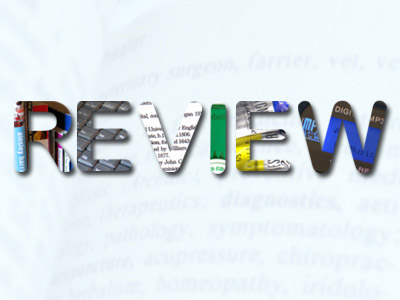 Let’s
The 3 types of Morphemes
What is:
Definition for “morpheme:
Three types of morphemes
Definition for prefix and suffix
Definition for compound prefix and compound suffix
Example prefixes
Example suffixes
Example words with prefixes
Example words with suffixes
© University of Kansas Center for Research on Learning - 2012
Expectations for Class Today
Pay attention
Take notes
Participate in the discussion
Concentrate
Work carefully
© University of Kansas Center for Research on Learning - 2012
You’ve learned about two of the types of morphemes: prefixes and suffixes.
You’ve learned how to identify and pronounce them.
Today you will earn about roots, which will be the third piece of the puzzle that you need to have in order to use the Word Mapping Strategy.
© University of Kansas Center for Research on Learning - 2012
#3
Word Mapping Notes Sheet
© University of Kansas Center for Research on Learning - 2012
[Speaker Notes: Student Notebook page 19]
Prefixes
Roots
Suffixes
Root
Is a word part with
meaning.
© University of Kansas Center for Research on Learning - 2012
Roots can be located at the beginning,middle, or endof a word.A root can stand alone as the whole word.
SCOPE

Scoped             Microscopic         Telescope
© University of Kansas Center for Research on Learning - 2012
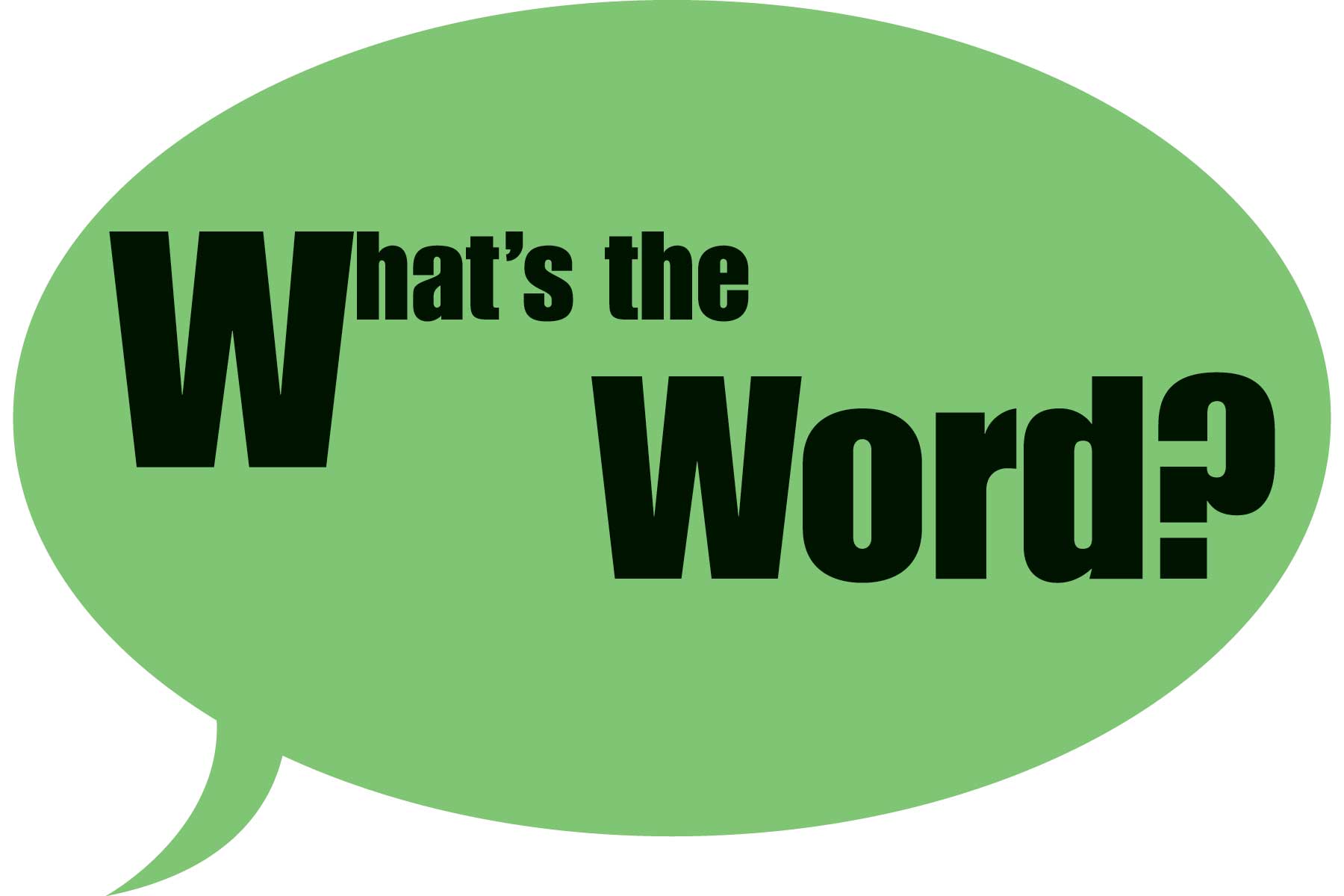 (Hint:  Look for the root.  Each root gives a word it’s main  meaning.)
© University of Kansas Center for Research on Learning - 2012
Roots Definition List
Here is a list of roots, their definitions, and words in which they appear.
Let’s look at the root ‘aster’.
© University of Kansas Center for Research on Learning - 2012
[Speaker Notes: WMS manual Pg. 137, 138  Make copies for students (colored paper is recommended)]
“Aster” means “star”
At the beginning of a word: Asterisk
What is an asterisk?
In the middle of a word: Disastrous
‘Aster’ has been changed into ‘astro’. What’s the prefix?
At the end of a word: Disaster
A whole word: Aster
The word ‘aster’ is a type of flower.
© University of Kansas Center for Research on Learning - 2012
Why do you think the people who named  this flower named it ‘aster’?
It looks like a star. The petals radiate out like a star. Sometimes the connection between a root and its meaning is direct like this, as well as the case of ‘asterisk’ or ‘asteroid’.
Words were created originally in the Greek and Latin Language based on the meaning of the root.
© University of Kansas Center for Research on Learning - 2012
For example:  Root words “Aster” or “astro”means star.
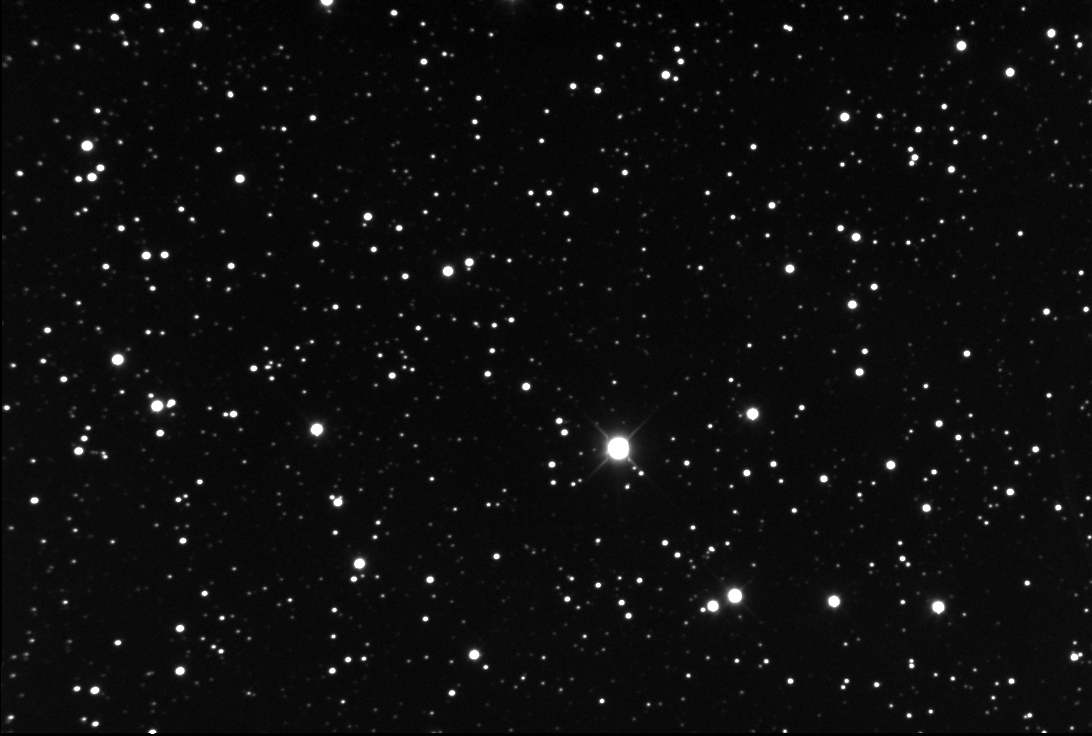 Asteroid
Astronaut
Astrosphere
Astronomy
Asterisk
© University of Kansas Center for Research on Learning - 2012
One morpheme can haveseveral meanings.
“Arch”  can mean chief, most important or rule.
Examples:
Archbishop,  Archenemy,  Matriarch
© University of Kansas Center for Research on Learning - 2012
Different morphemes can have the same meaningbut different forms.(Example:  “micro” and “min” both mean small.)
Different morphemes can have the 
same meaningbut similar forms.
(Example:  “aster” and “astro” both mean space.)
Identifying Morphemes Sheet
#1
© University of Kansas Center for Research on Learning - 2012
[Speaker Notes: Student notebook page 23]
Let’s Practice
On this worksheet are words that have prefixes, suffixes, and roots. Be careful, though. Some of the words only have a prefix and a root. Some words only have a root and a suffix, some just have a root, and some have two roots.
Look for the prefix first, then the suffix, then the root.
Use a backwards ‘L’ to isolate the prefix and an ‘L’ to separate the suffix, and underline the root.
Let’s do the first word together.
© University of Kansas Center for Research on Learning - 2012
Work with your table to identify the word parts in the rest of the words on this worksheet.
You may use your Prefix, Suffix, and Roots Definitions Lists, if you need assistance. 
Remember, a small word like ‘planet’ that can stand alone is a root word.
© University of Kansas Center for Research on Learning - 2012
I’ll collect and score your papers later.
You must score at least an 80% to reach mastery.
Today, you learned about roots.
The next time we meet, you will learn how to predict the meaning of words using prefixes, suffixes, and roots.
© University of Kansas Center for Research on Learning - 2012
DAY 4
© University of Kansas Center for Research on Learning - 2012
Start-Up Activity
On the Identifyinig Morphemes Worksheet #2, isolate the prefixes, separate the suffixes, and underline the roots in as many words as you can in 5 minutes.
© University of Kansas Center for Research on Learning - 2012
Keep your prefix, roots, and suffix lists on your desk.
Get out the following:
Word Mapping Notes Sheet #4
Word Maps (only one sheet)
Memory Table
© University of Kansas Center for Research on Learning - 2012
[Speaker Notes: Notes Sheet Student notebook page 27, Word Maps student notebook page 28 memory table student notebook page 29]
#4
Word Mapping Notes Sheet
© University of Kansas Center for Research on Learning - 2012
[Speaker Notes: Student Notebook page 27]
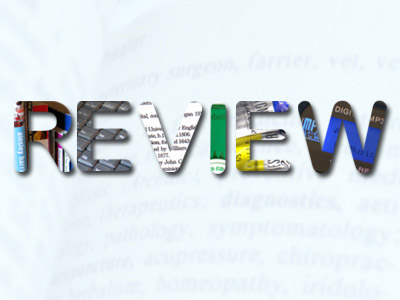 Let’s
The 3 types of Morphemes
Prefixes
Roots
Suffixes
Word Mapping Strategy
Map the word parts
Attack the meaning of each part
Predict the word’s meaning
See if you’re right!
“Map the word parts”meansthat you find the word’sprefixes,suffixes,and roots.
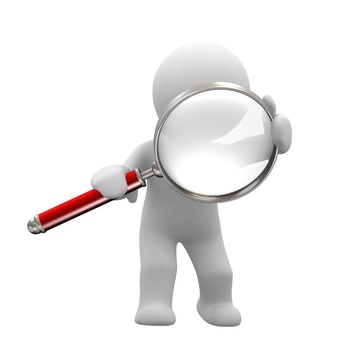 © University of Kansas Center for Research on Learning - 2012
“Attack the meaning” means that you translate each word partinto its meaning.
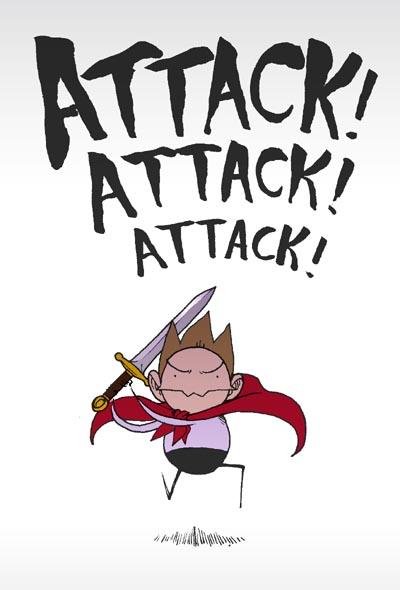 © University of Kansas Center for Research on Learning - 2012
“Predict the word’s meaning” means that you put the threemeaningstogether and make your bestguess.
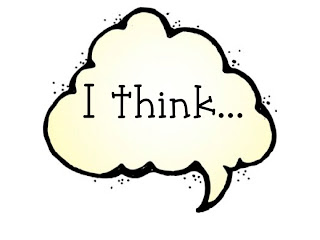 © University of Kansas Center for Research on Learning - 2012
“See if you’re right” means that youcheck whether the definition fits in the context of the sentence.
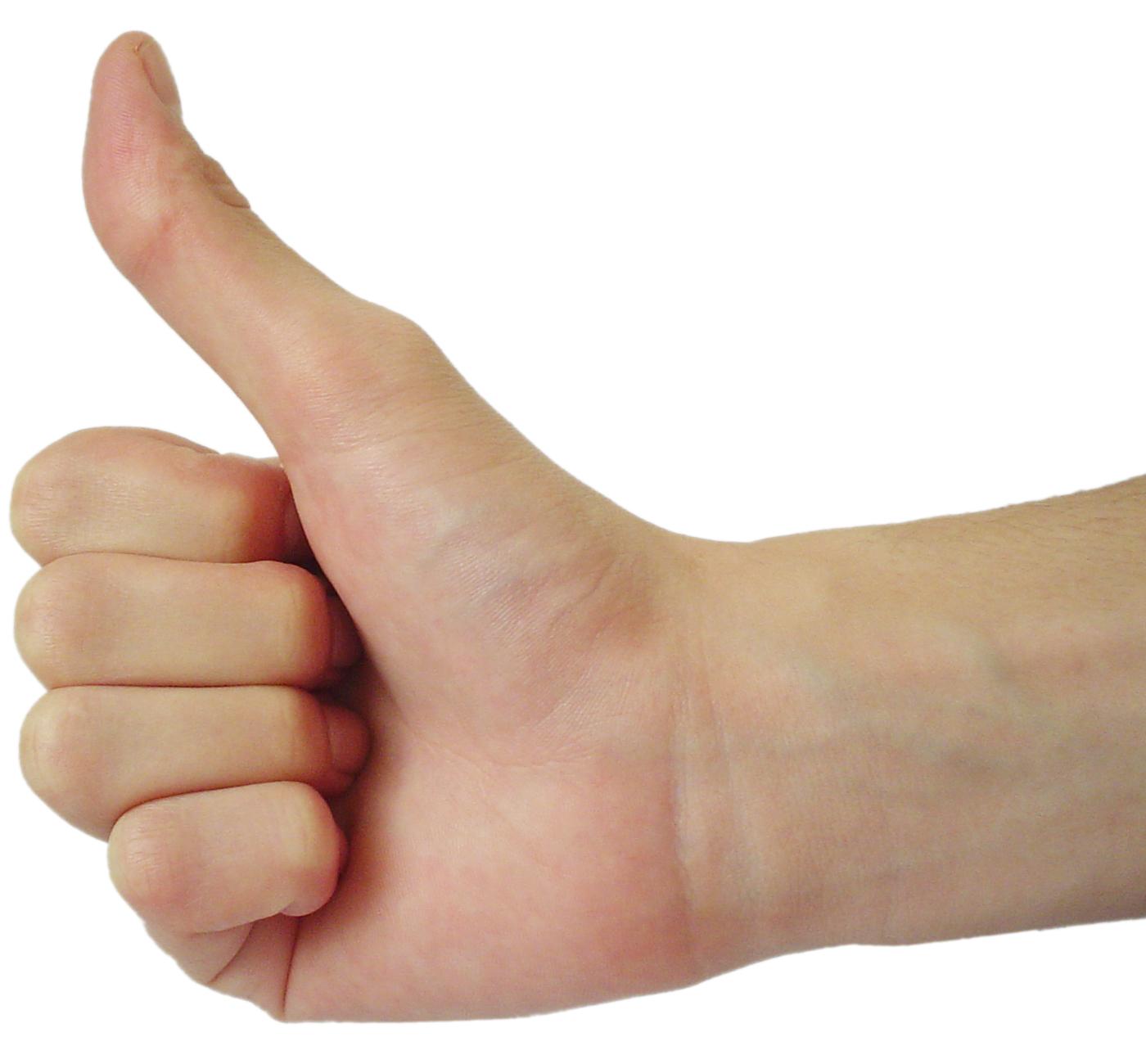 © University of Kansas Center for Research on Learning - 2012
The mnemonic device to remember the steps is:
M
A
P
S
© University of Kansas Center for Research on Learning - 2012
Word Mapping Strategy
Map the word parts
Attack the meaning of each part
Predict the word’s meaning
See if you’re right!
© University of Kansas Center for Research on Learning - 2012
You use a Word Map anytime you want to figure out a word’smeaning.
Word
Prefix
Root
Suffix
M Step



A Step



P Step


See if you’re right!
Meaning
Meaning
Meaning
Prediction
Definition
[Speaker Notes: Student notebook page 28]
Day 5
© University of Kansas Center for Research on Learning - 2012
Start-Up Activity
In your journal, isolate the prefix ad separate the suffix for the following words:
unthinkable
explosion
disappointment
investigating
© University of Kansas Center for Research on Learning - 2012
[Speaker Notes: Us]
Word Mapping Strategy
Map the word parts
Attack the meaning of each part
Predict the word’s meaning
See if you’re right!
© University of Kansas Center for Research on Learning - 2012
Practice MAPS with a Partner
Map the word parts
Attack the meaning of each part
Predict the word’s meaning
See if you’re right!
Word Maps with a Partner
reloaded
uncomfortable
indescribable
unintentional
discovering
telepathy
[Speaker Notes: Use Word Maps pages 28 in Student Notebook (teacher make extra copies front/back…you can never have too many). This is  a great activity to leave for a substitute.]
QUIZ
WORD MAPPING STRATEGY QUIZ
[Speaker Notes: Students orally pronounce Prefixes, Suffixes and Roots. Mastery:  80% of morphemes pronounced correctly.]
Day 6
© University of Kansas Center for Research on Learning - 2012
Start-Up Activity
In your journal, isolate the prefix ad separate the suffix for the following words:
epidemic
community
nonintervention
malnutrition
© University of Kansas Center for Research on Learning - 2012
BOOK STUDY
In the time we’ve spent together so far, we have become acquainted, you have learned something about the Xtreme Reading Course, and you have learned about some basic expectations associated with this course.
[Speaker Notes: Xpect to Achieve Binder:  Book Study Section, Page 3]
BOOK STUDY
Today, we will be talking about the Book Study activities that you will be completing.
You will read seven books over the course of this school year and you will complete a book study for each one.
[Speaker Notes: Xpect to Achieve Binder:  Book Study Section, Page 3]
BOOK STUDY
How many words will students read in a year if they read 5 minutes a day?
21, 000 words in a year
[Speaker Notes: Xpect to Achieve Binder:  Book Study Section, Instructions on Page 3 and Handout Pages 13 & 14]
BOOK STUDY
How many words will students read in a year if they read 10 minutes a day?
622,000 words in a year
[Speaker Notes: Xpect to Achieve Binder:  Book Study Section, Instructions on Page 3 and Handout Pages 15 & 16]
BOOK STUDY
How many words will students read in a year if they read 15 minutes a day?
1,146,000 words in a year
[Speaker Notes: Xpect to Achieve Binder:  Book Study Section, Instructions on Page 3 and Handout Pages 17 & 18]
BOOK STUDY
Why do you think that the number of words increases so fast when we are just adding 5 minutes of reading per day?
[Speaker Notes: Xpect to Achieve Binder:  Book Study Section, Instructions on Page 3]
BOOK STUDY
What happens is that each time you read, you get better at reading.
You learn new words, and you read a little bit faster.
[Speaker Notes: Xpect to Achieve Binder:  Book Study Section, Instructions on Pages 3 & 4]
BOOK STUDY
The more reading you do, the better reader you will become.
As a result, you read more and more words in short periods of time.
[Speaker Notes: Xpect to Achieve Binder:  Book Study Section, Instructions on Pages 3 and 4]
BOOK STUDY
Thus, the whole idea of having Book Study Activities is to make sure that you read something that is enjoyable for you to read each day so that you can become a better and better reader over the course of a year.
[Speaker Notes: Xpect to Achieve Binder:  Book Study Section, Instructions on Page 4]
BOOK STUDY
Classroom Library Procedures
[Speaker Notes: Book Study Section of Xpect to Achieve]
BOOK STUDY
Book Preview
[Speaker Notes: Insert Bonnie’s Activities and book marks here and tell teachers its on flash drive.]
BOOK STUDY
Book Study Activities
BOOK STUDY
Book Study Requirements
1st Quarter
BOOK STUDY
Book Study Log
[Speaker Notes: Self Awareness log sheets pages 39-42 in Xpect to Achieve]
BOOK STUDY
Weekly Reading Record Sheet
[Speaker Notes: Teacher Notebook xpect to Achieve page 20]
BOOK STUDY
Bookmarks
[Speaker Notes: Pages 21-22 Xpect to Achieve Teacher notebook]
BOOK STUDY
Book Check-Out Time
Figuring out the puzzle of words will give you POWER
© University of Kansas Center for Research on Learning - 2012
Is yours with the Word Mapping Strategy
© University of Kansas Center for Research on Learning - 2012
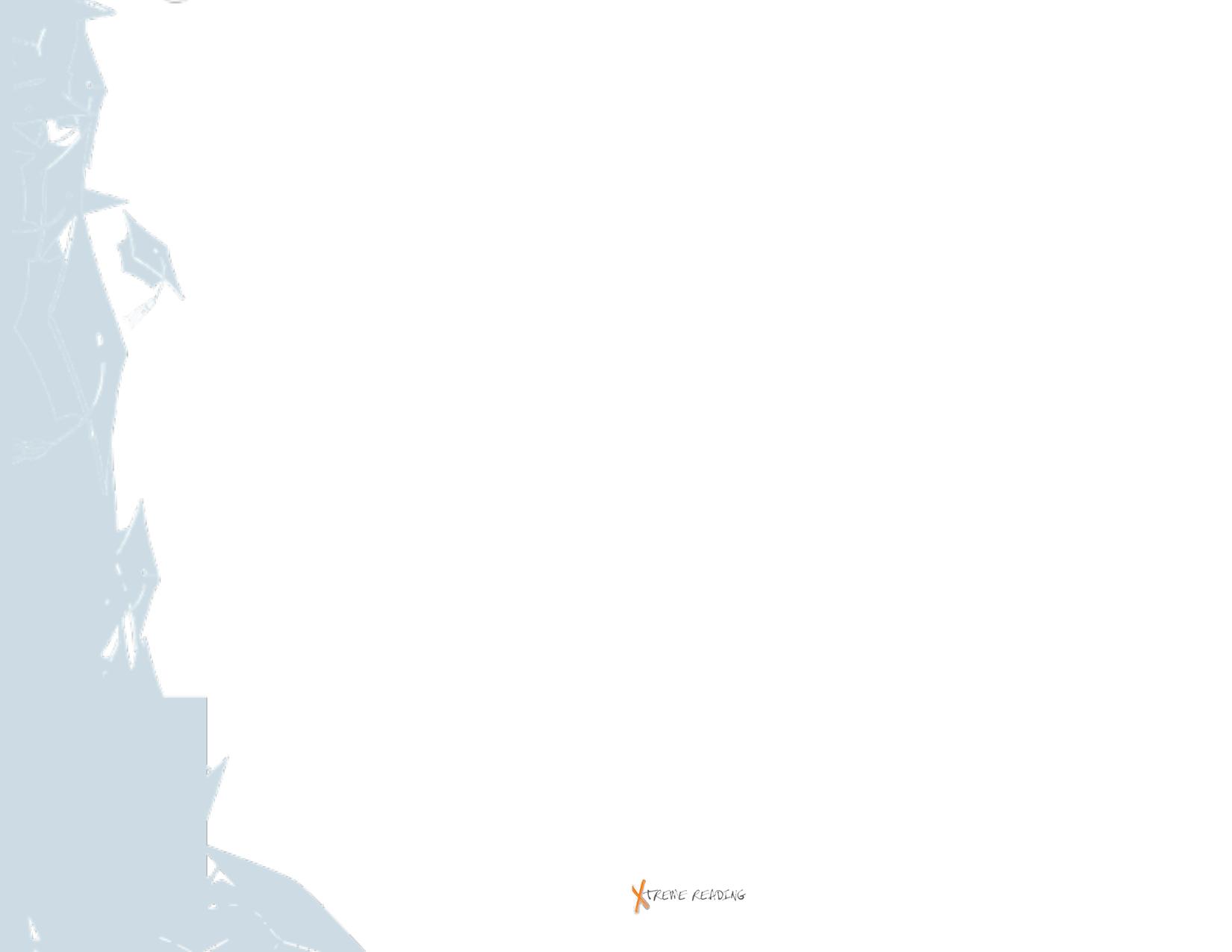